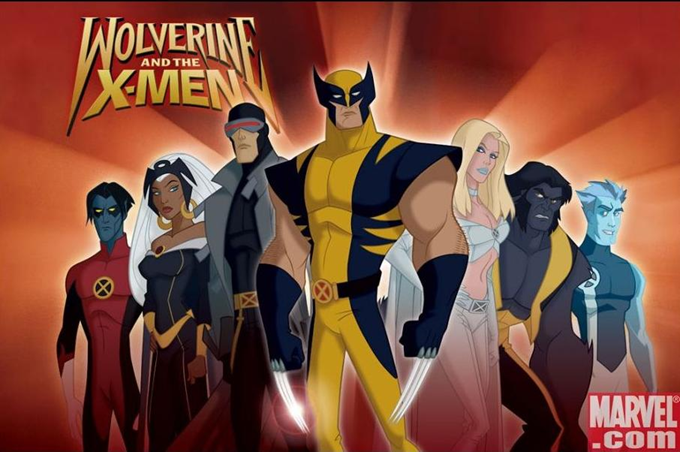 Gene Mutation
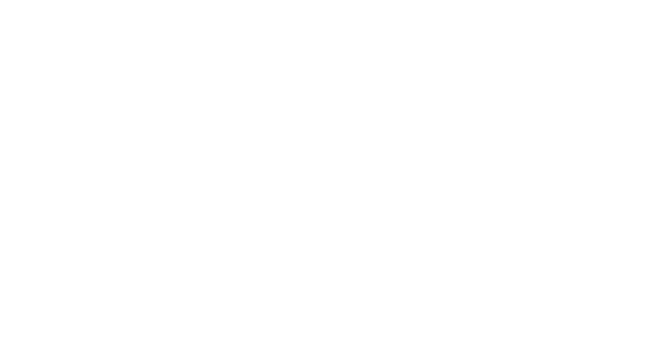 Gene mutation is the change in the order of the A,G,C,T bases in a gene (on DNA strand)

These altered genes can have a positive, negative or no effect on the organism
Types of Mutations
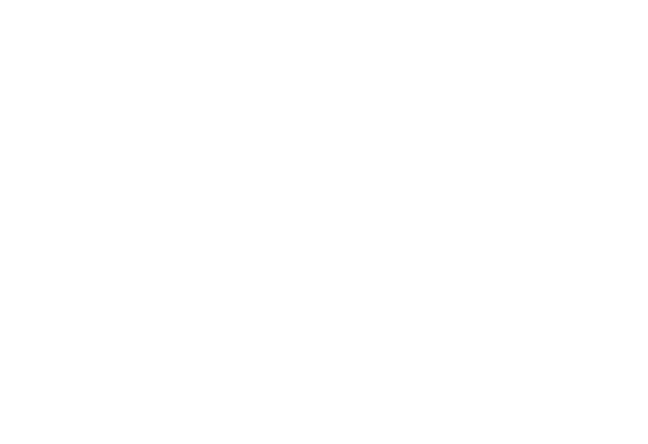 Point Mutation- does not change any other codons downstream, just 1 codon changed
THE   FAT   CTT   ATE   THE   RAT



Frameshift - the one change impacts all the codons downstream 
THF   ATC   ATA   TET  HER   ATC
Causes of Mutations
Deletion- One base is missing
		The Gene should be 	ACTGCGT
		But instead is  		ACGCGT


Addition- One extra base is added
		The Gene should be 	ACTGCGT
		But instead is  		ACTGTCGT


Substitution-  One base is substituted for another
		The Gene should be 	ACTGCGT
		But instead is  		ACGGCGT
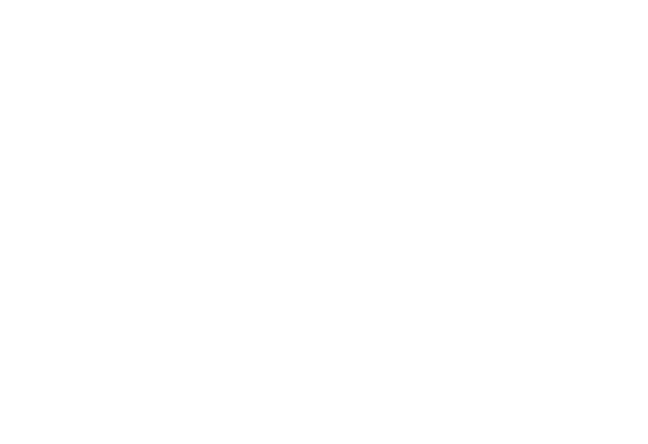 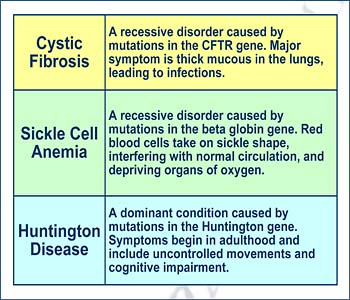 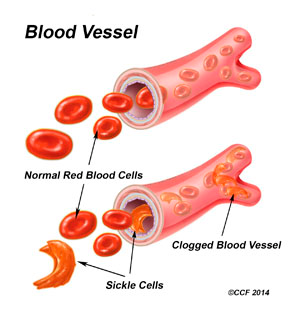 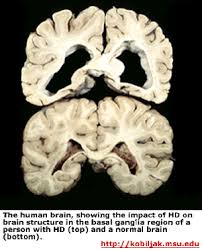 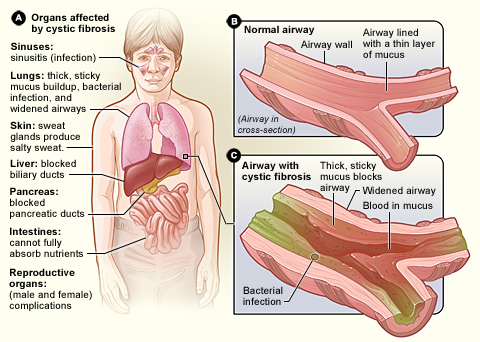 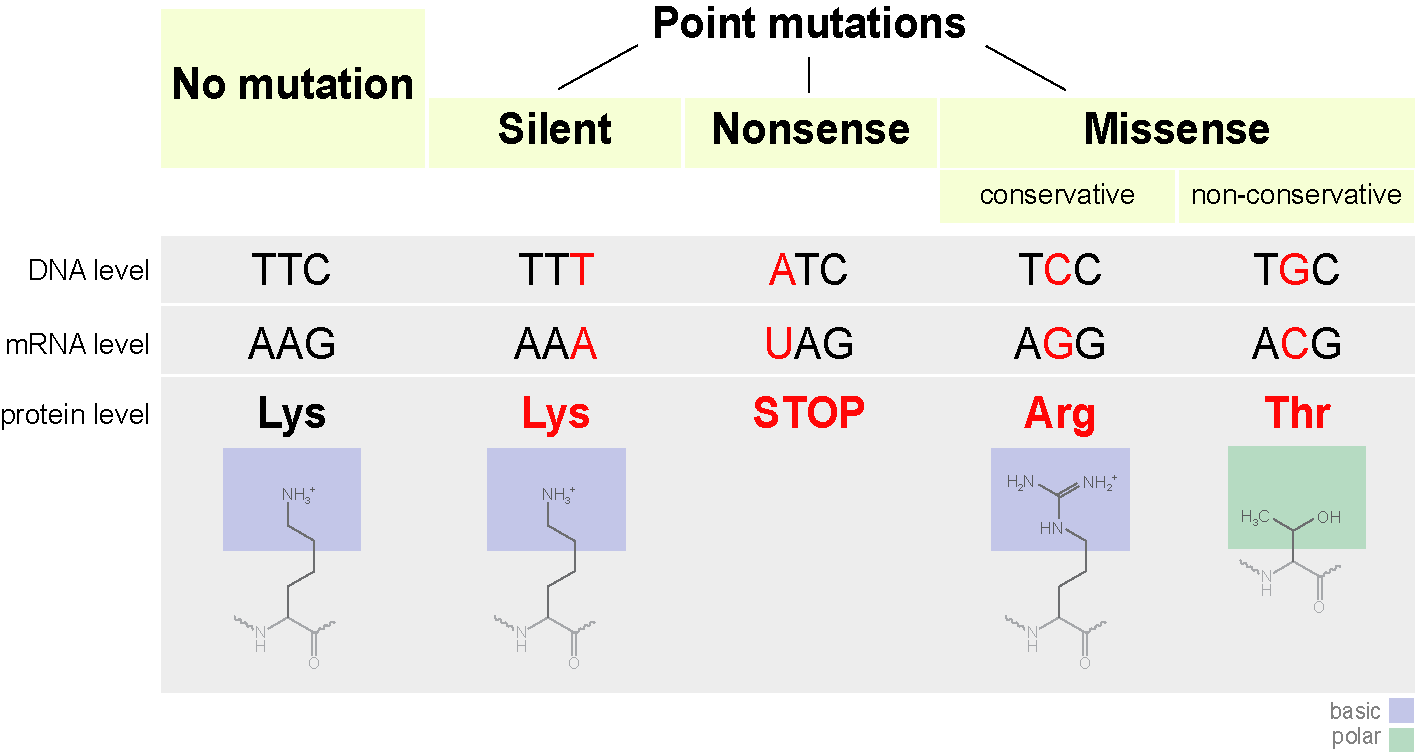 Progeria
Accelerated aging

mutation in the LMNA gene
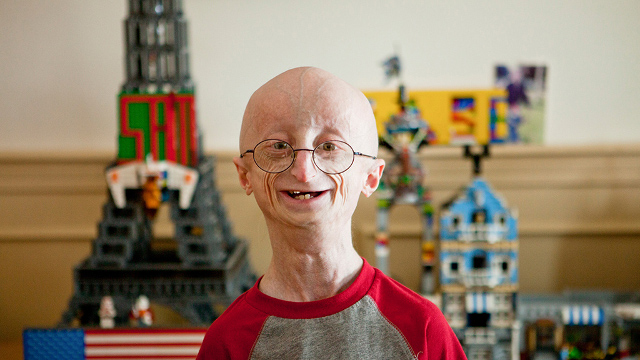 Hemophilia
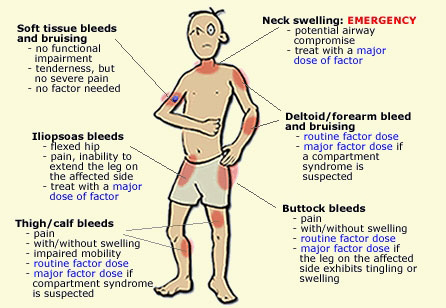 mutation in a gene that impacts clotting factor
Would the following mutations be harmful, beneficial, or have no impact?
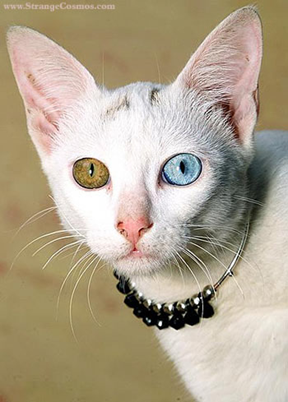 Heterochromia

two different genes that express different colours in eyes
Positive Mutation
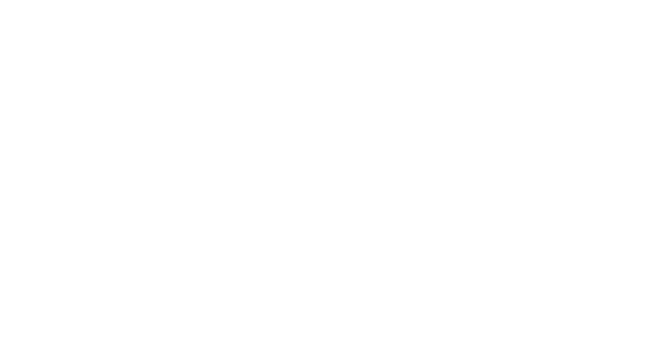 The mutation of a gene has a positive impact on the organism

Ex) Mutated gene that creates a protein that prevents HIV from infecting the organism
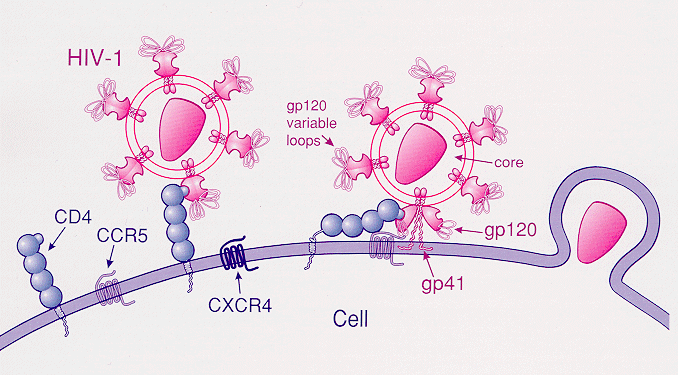 Negative Mutation
Small changes in certain genes have harmful affects on the organism

Ex) Sickle cell anemia
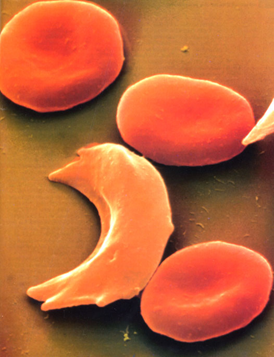 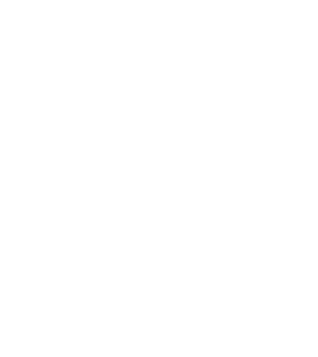 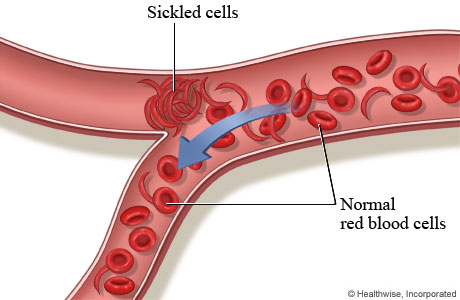 Neutral Mutation
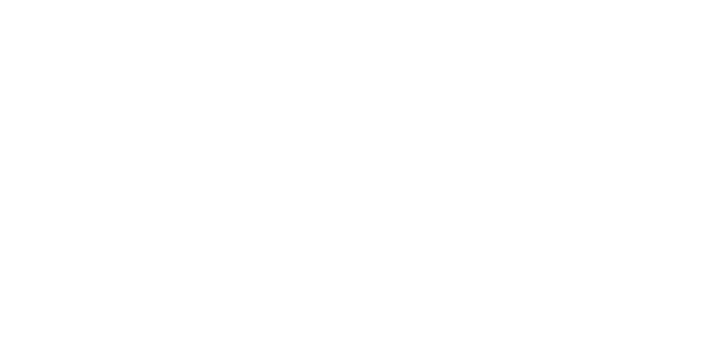 The mutation has no impact on the organism

Ex) Spirit Bear
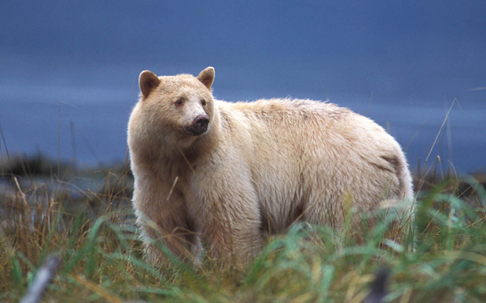 Mutagens
Substances or factors that cause mutation in DNA

Ex) UV Light, x-rays, pollutants and other harmful chemicals
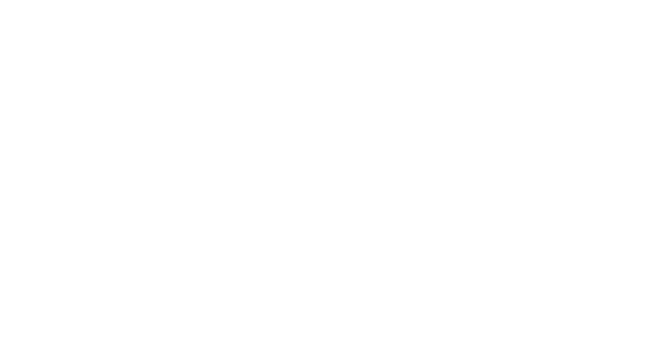 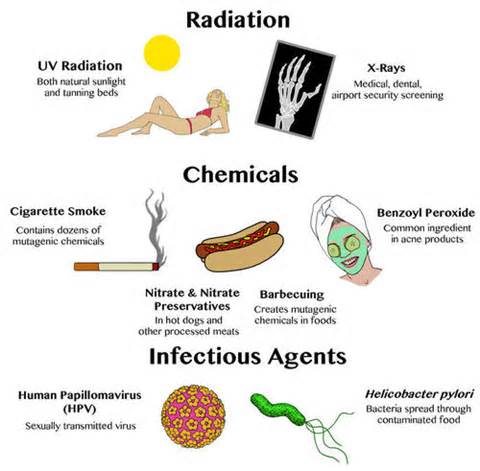 Worksheet
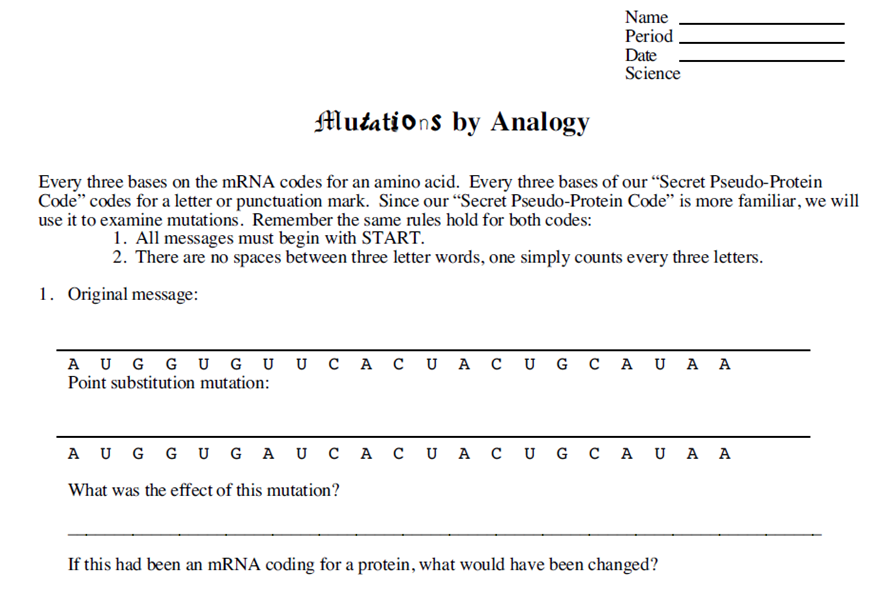 Possible Treatments
Gene Therapy- replace a mutated gene with a healthy copy

Complicated and highly experimental
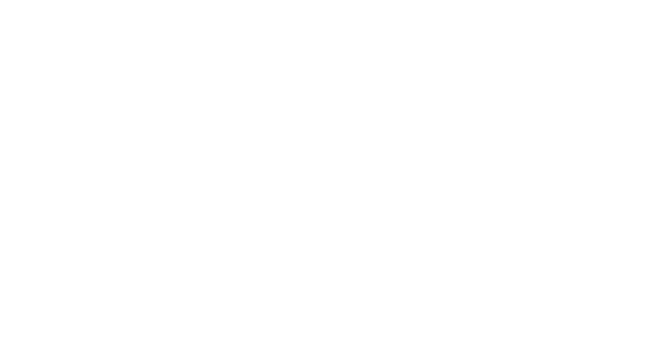 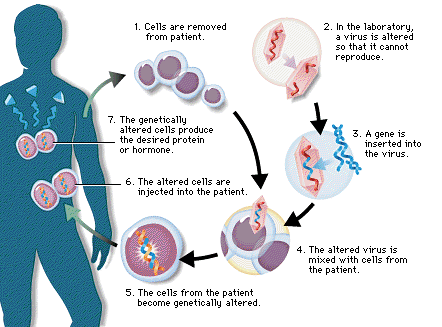 Possible Treatments
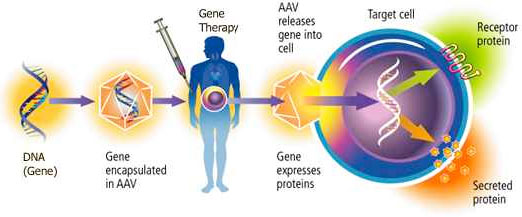 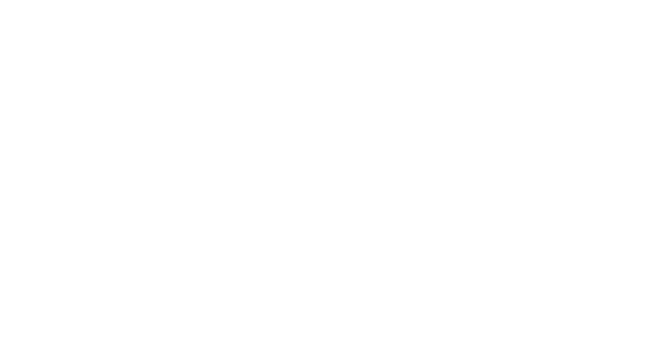 Mutation Case Study
A Family In Need: In-Class Case Study on Cancer Genetics
Part 1:  Genetic Testing - Pedigree
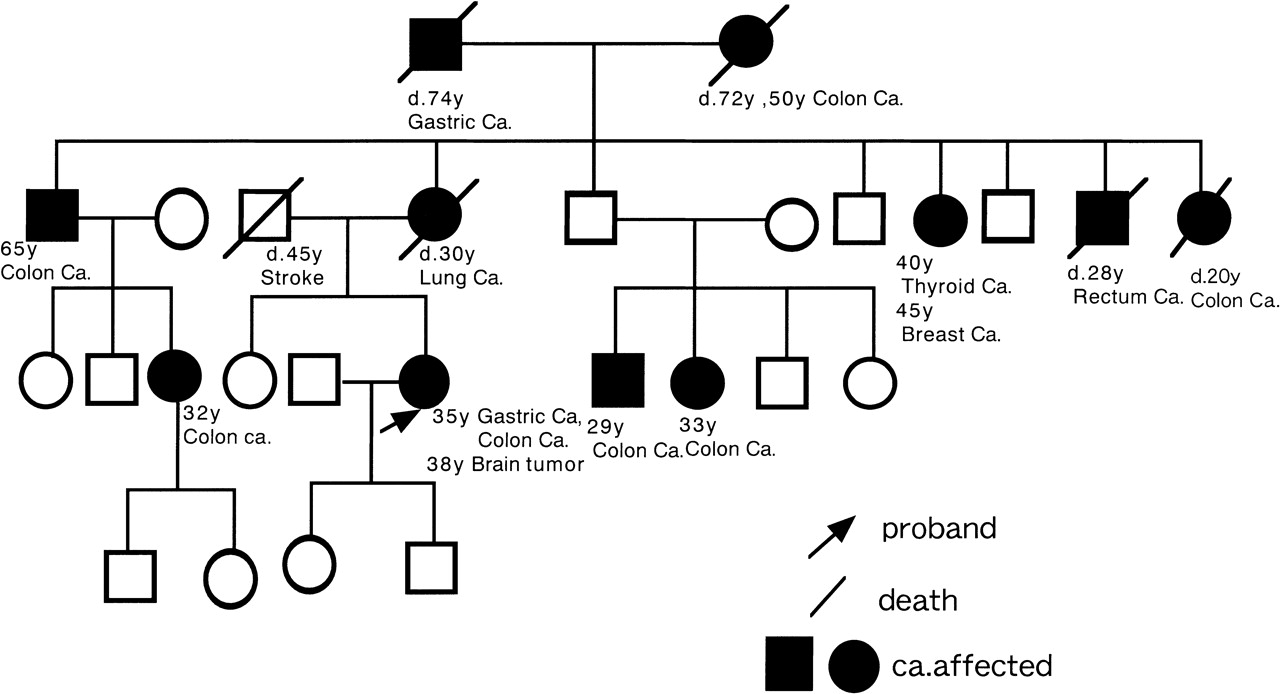 Mutation Case Study
A Family In Need: In-Class Case Study on Cancer Genetics
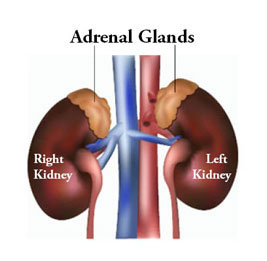 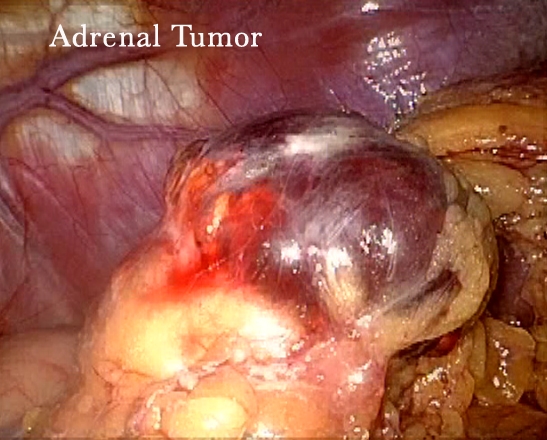 Words to Know
A Family In Need: In-Class Case Study on Cancer Genetics
Part 1:  Genetic Testing - Pedigree
Phenotype - The physical attributes of a gene (for example brown hair)

Allele - The possible forms of a gene (on the DNA)

Autosomal chromosome - A "regular" chromosome, not a sex-linked chromosome (#1 - 22)

X-Linked chromosome - An X or Y chromosome (#23), X = female, Y = male

Recessive - you need to have two of the chromosomes in order for it to show.  Trumped by the dominant gene

Dominant - you only need one of the chromosomes to have the gene
What is a Karyotype?
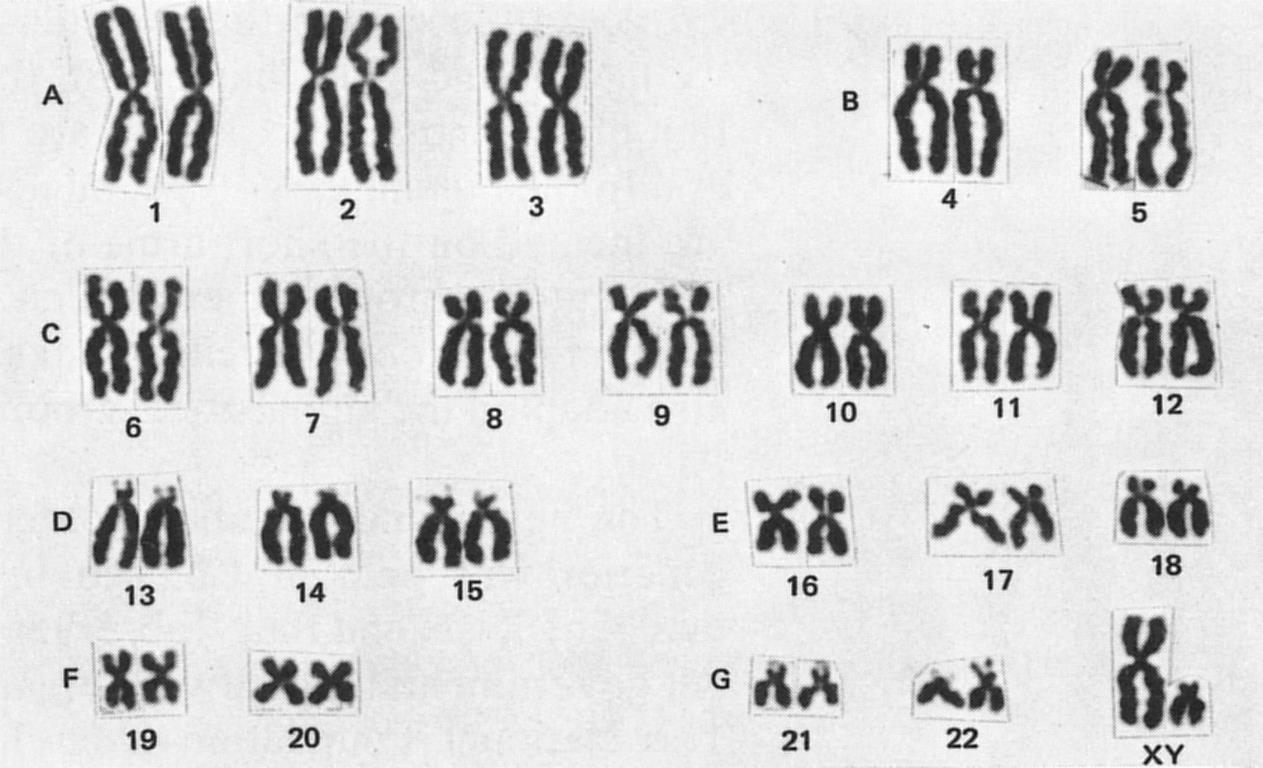 KEY
A Family In Need: In-Class Case Study on Cancer Genetics
Part 1:  Genetic Testing - Pedigree
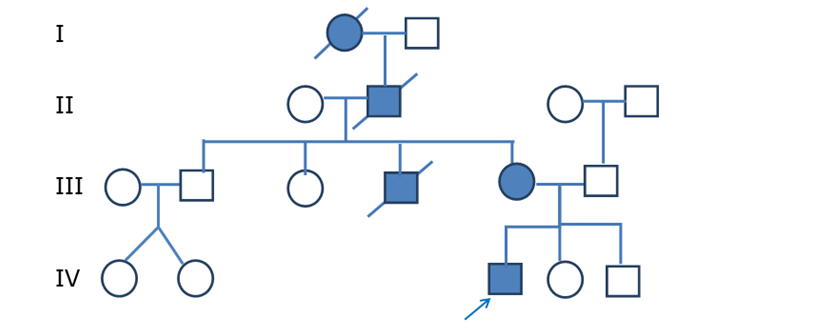 KEY
A Family In Need: In-Class Case Study on Cancer Genetics
Part 1:  Genetic Testing - Pedigree
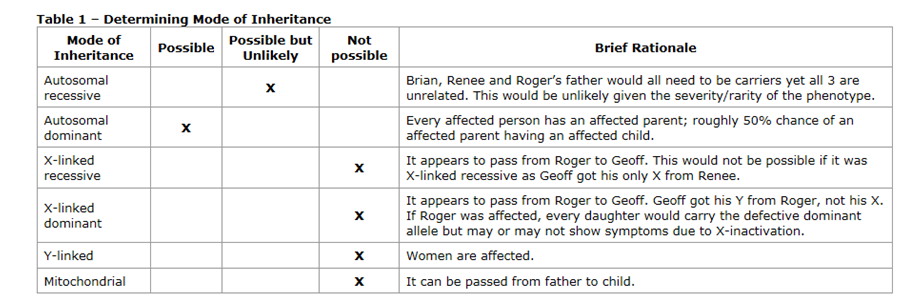 KEY
A Family In Need: In-Class Case Study on Cancer Genetics
Genetic Testing
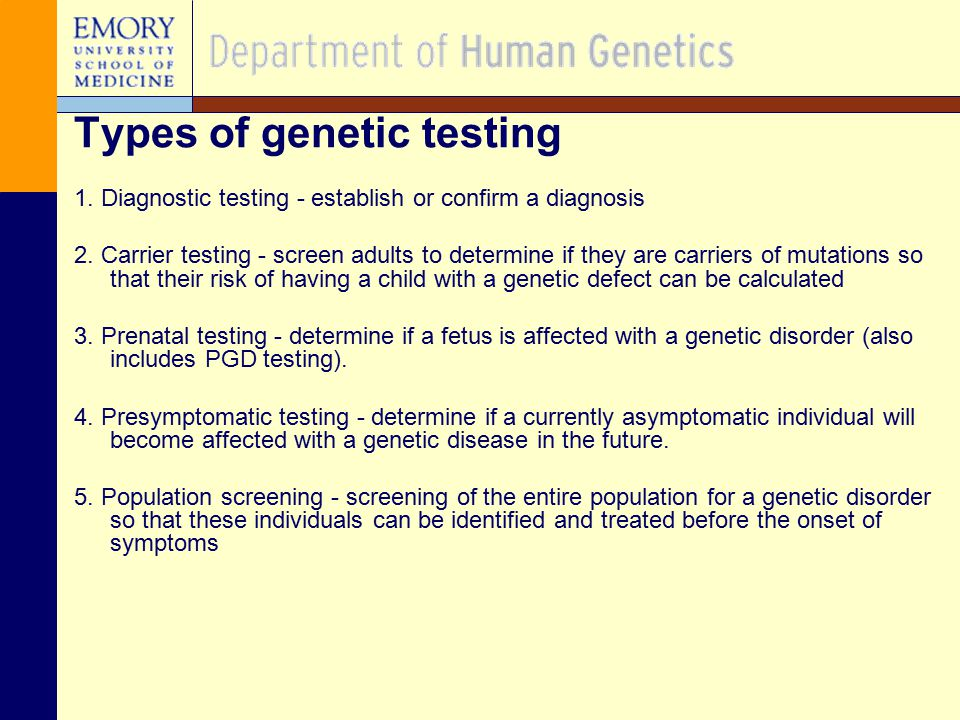 KEY
A Family In Need: In-Class Case Study on Cancer Genetics
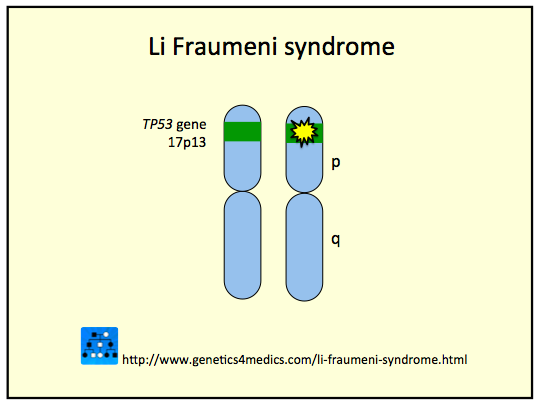 Lee has Li Fraumeni syndrome
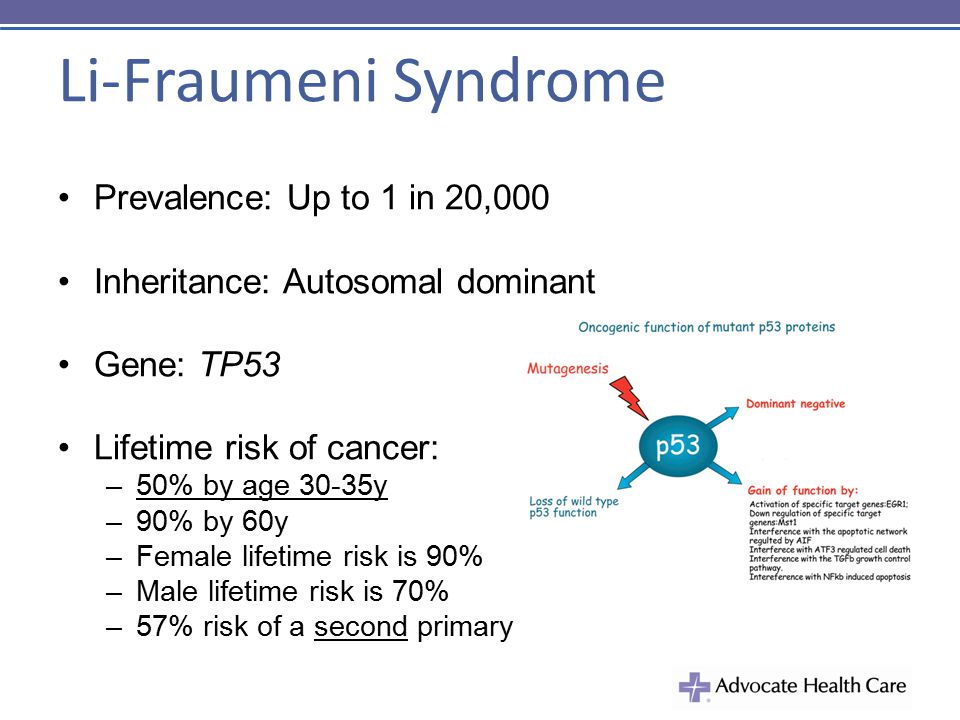 Homework
Video Notes for Mutation Bozeman Science video
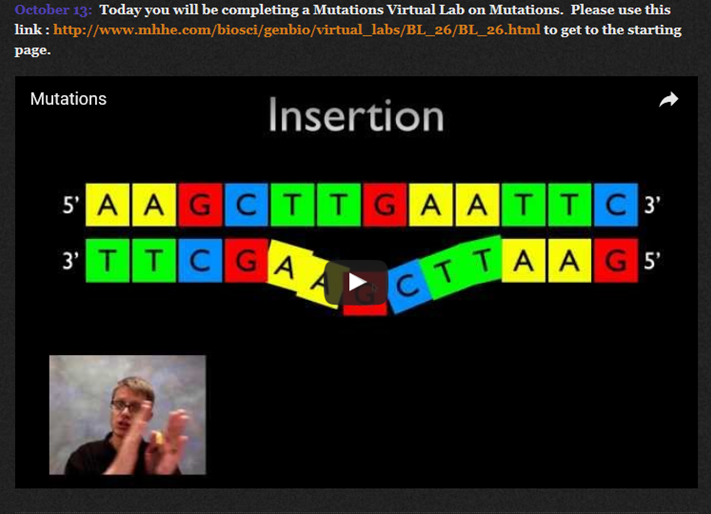